تـرنيــمة
قد فداني بالصليب
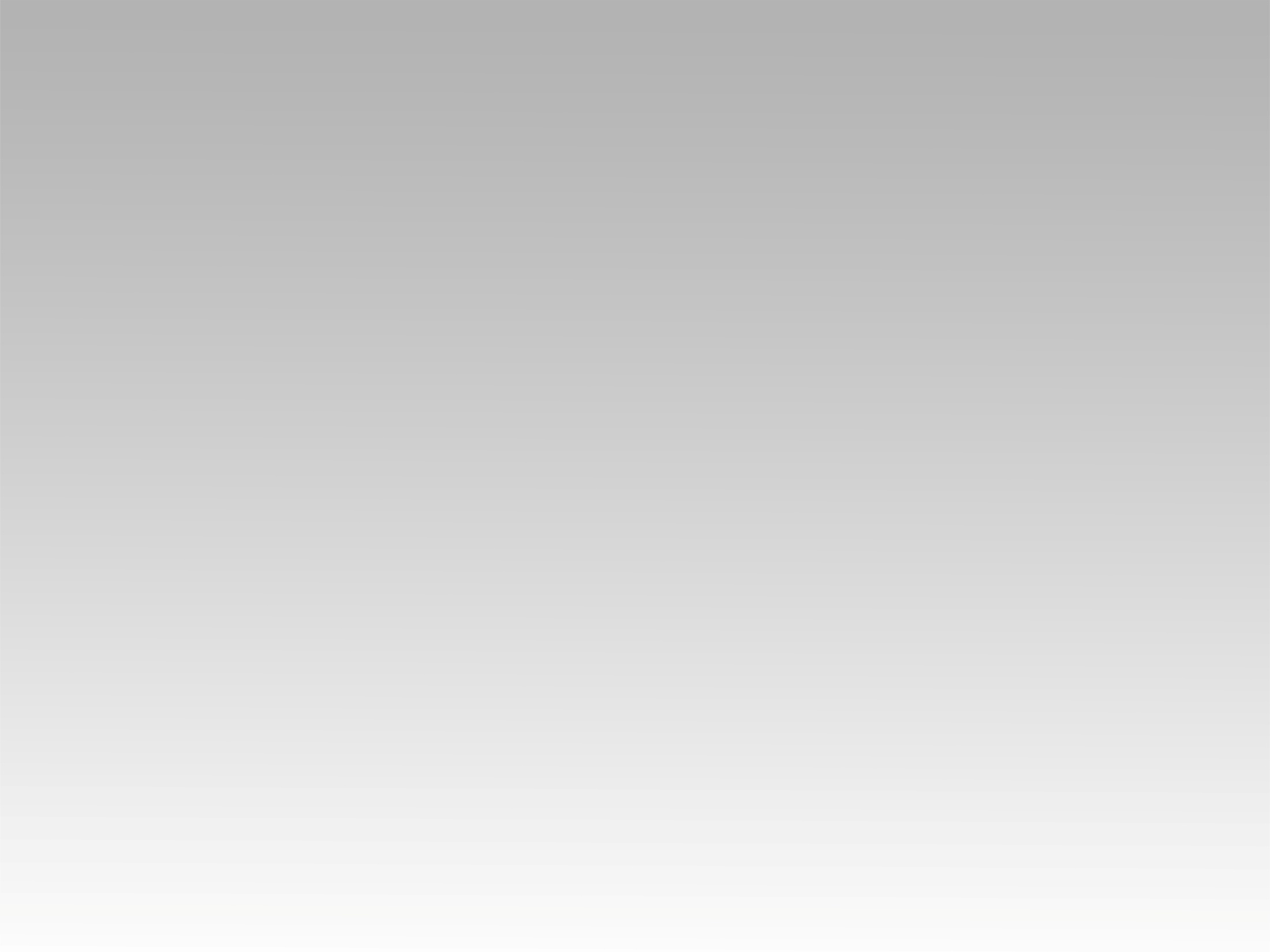 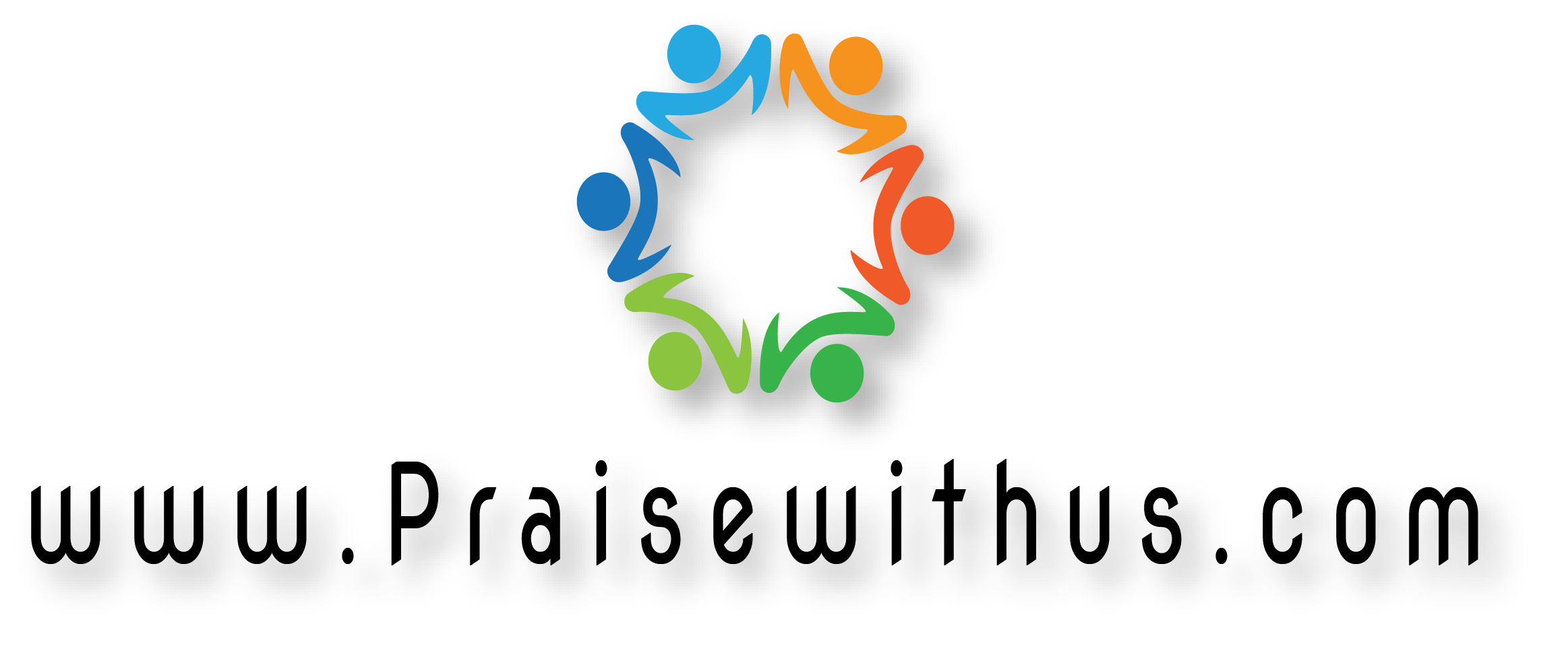 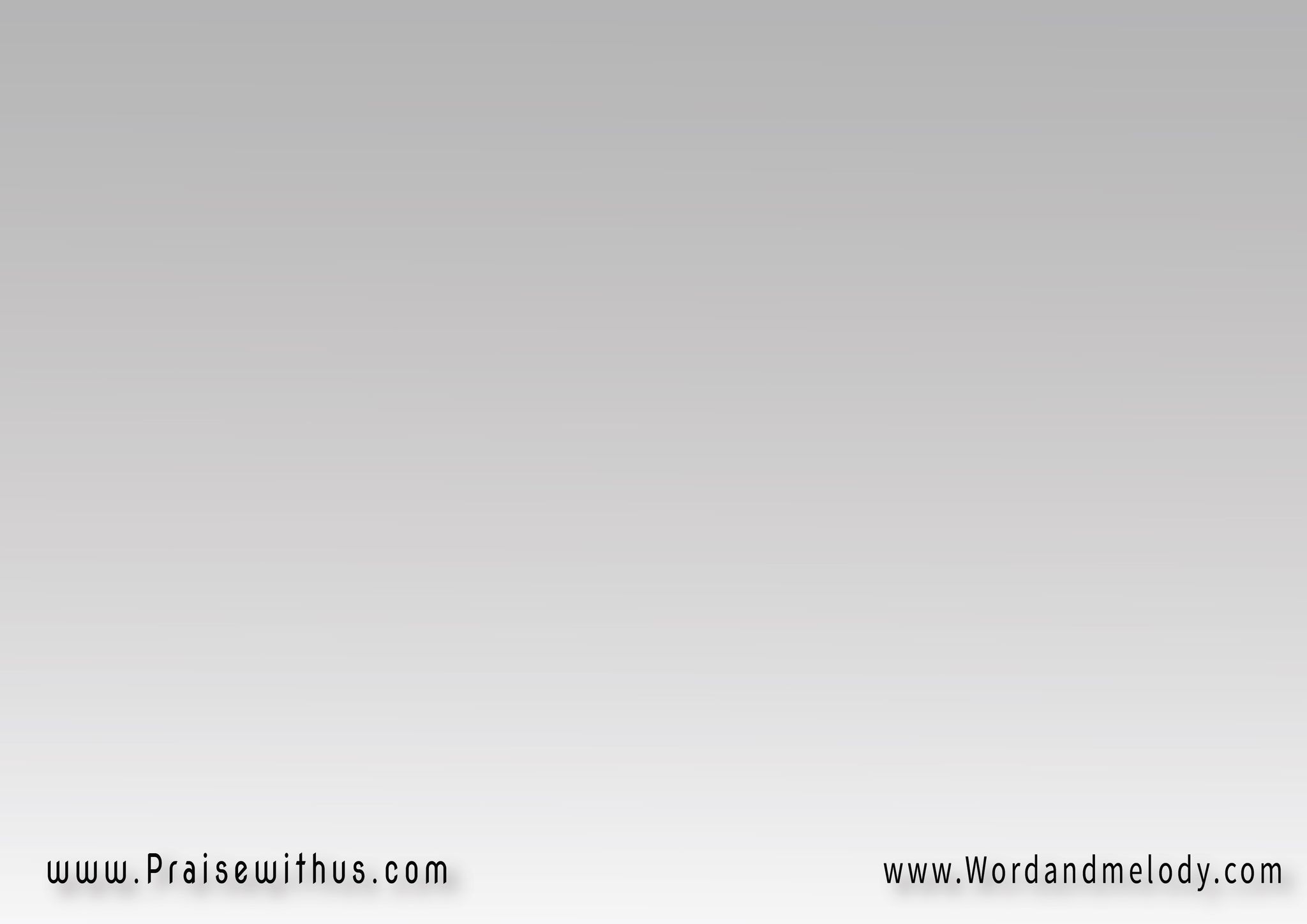 1- 
قد فداني بالصليب 
قد هداني ذا الحبيب
رافعاً حملي الثقيل 
ذا حبيبي يا جموع
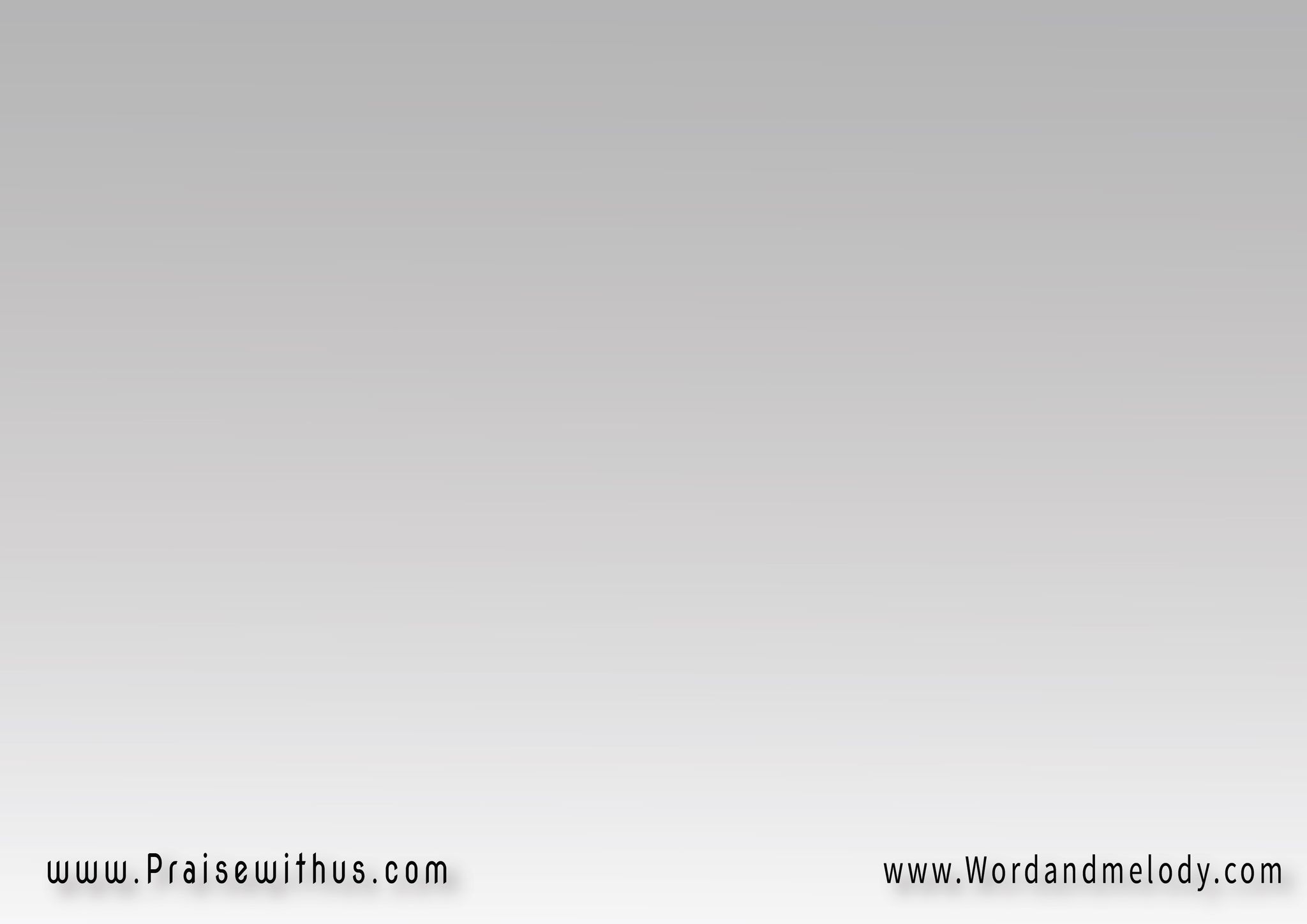 القرار:
اسألوني عن يسوع
حبه بين الضلوع
ذا نصيبي ذا فدائي
ذا حبيبي يا جموع
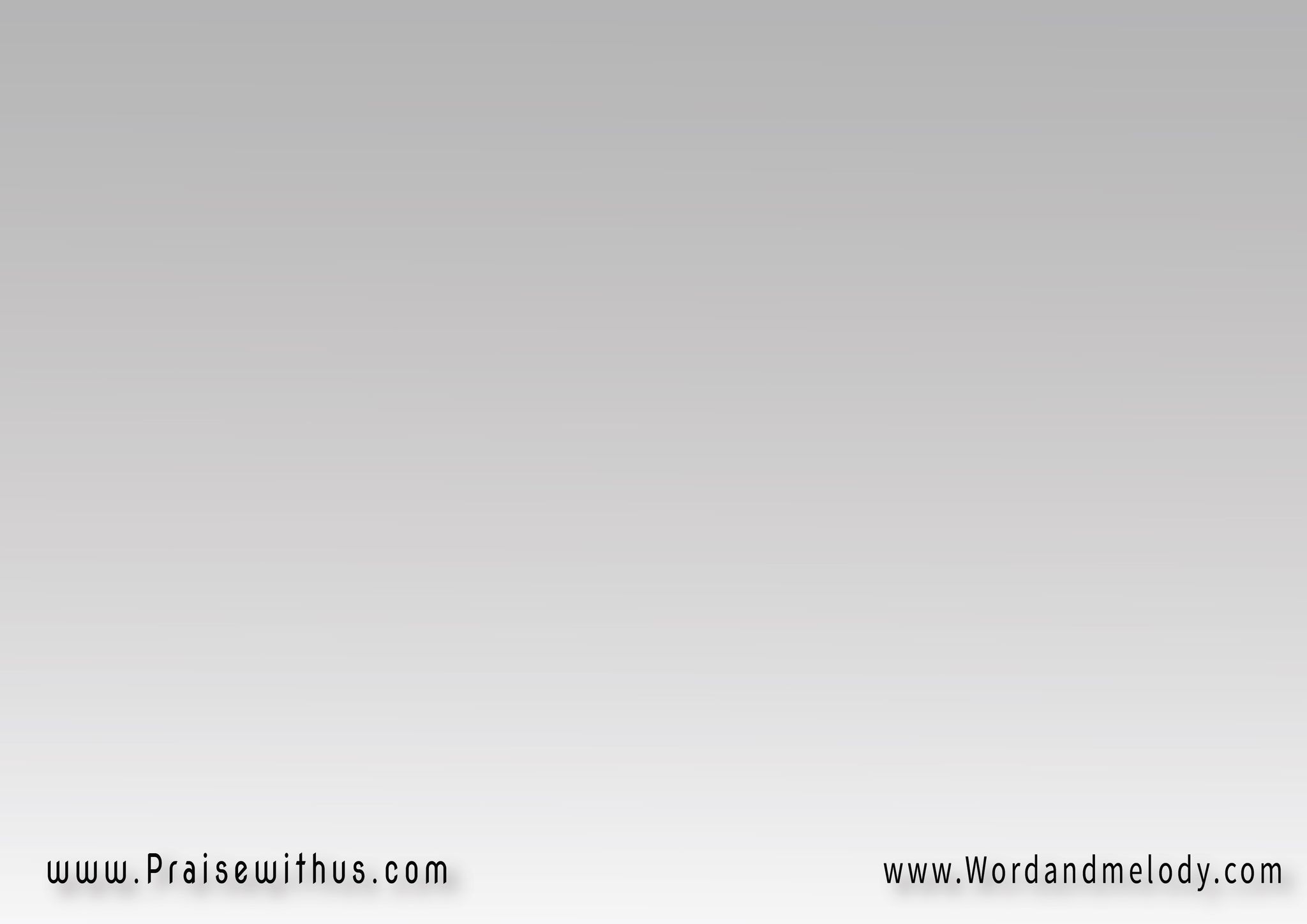 2- 
كم شفاني من سَقام
كم جلا عني الظلام
كم أحاطت بي يداهْ
ذا حبيبي يا جموع
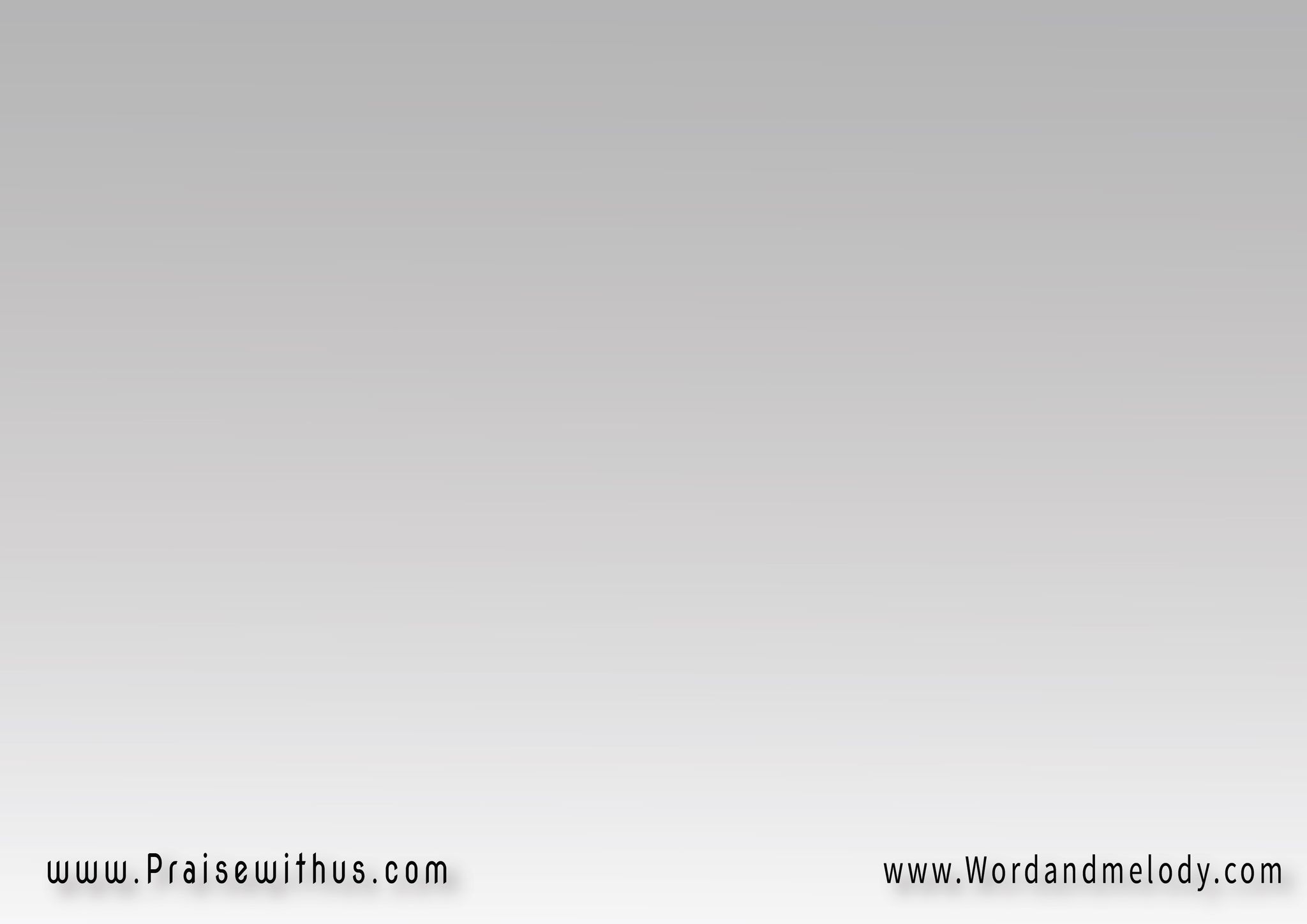 القرار:
اسألوني عن يسوع
حبه بين الضلوع
ذا نصيبي ذا فدائي
ذا حبيبي يا جموع
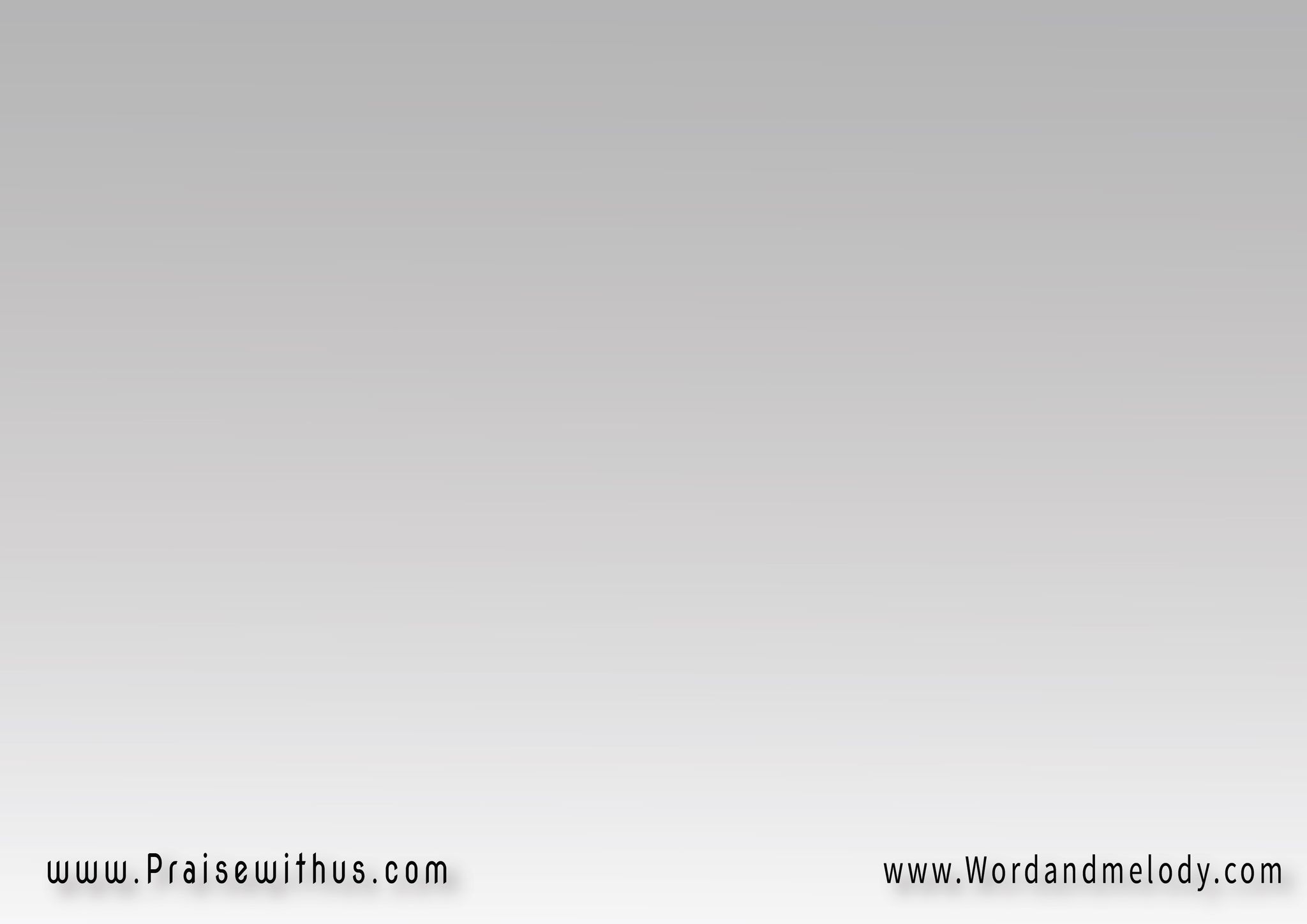 3- 
ذا عزاءٌ لي يدوم
وسط أغمار الهموم
قد عرفت حبه
ذا حبيبي يا جموع
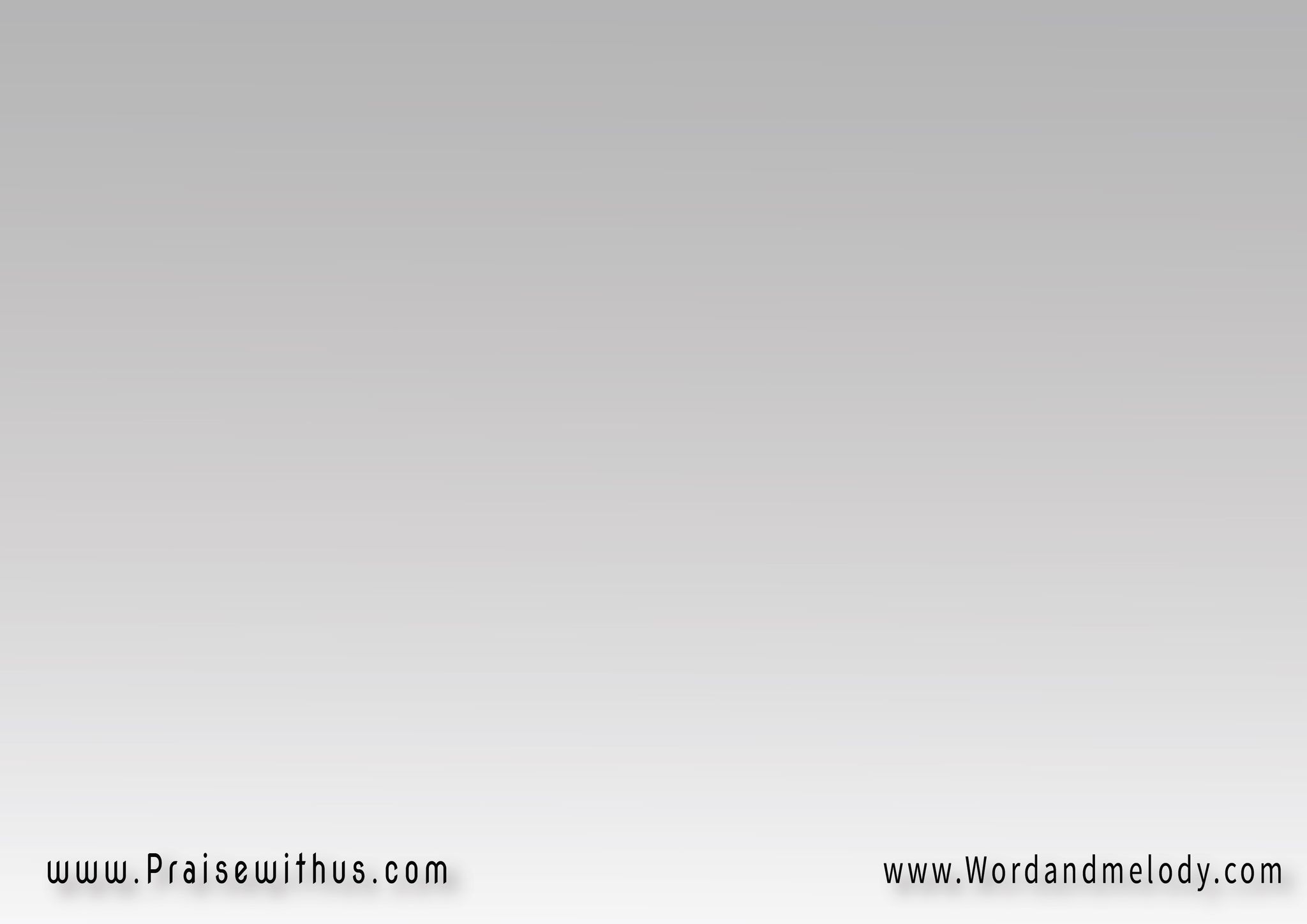 القرار:
اسألوني عن يسوع
حبه بين الضلوع
ذا نصيبي ذا فدائي
ذا حبيبي يا جموع
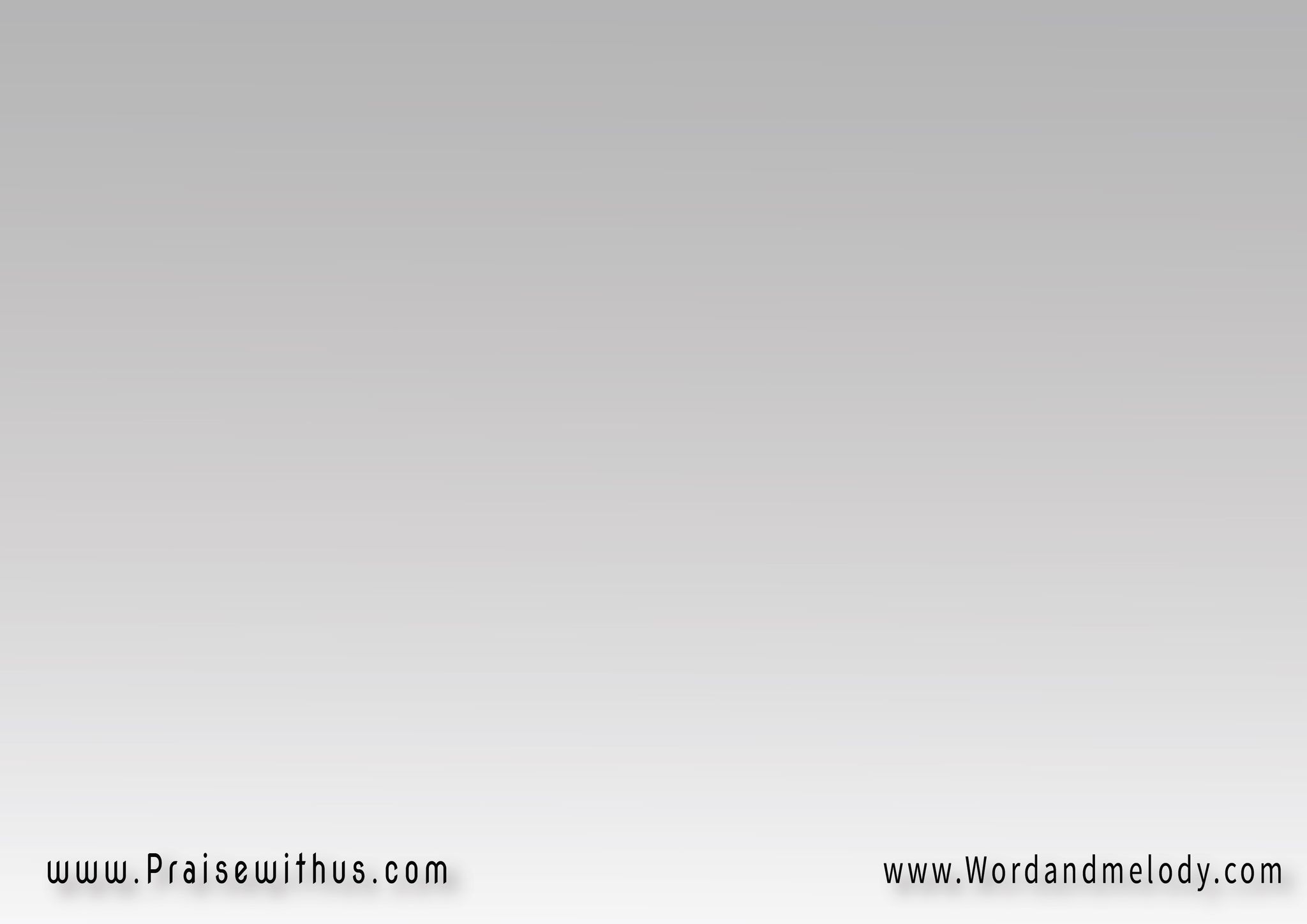 4- 
في الطريقِ لي رفيق
في المسير لي صديق
يبقى خِلي في الحياه
ذا حبيبي يا جموع
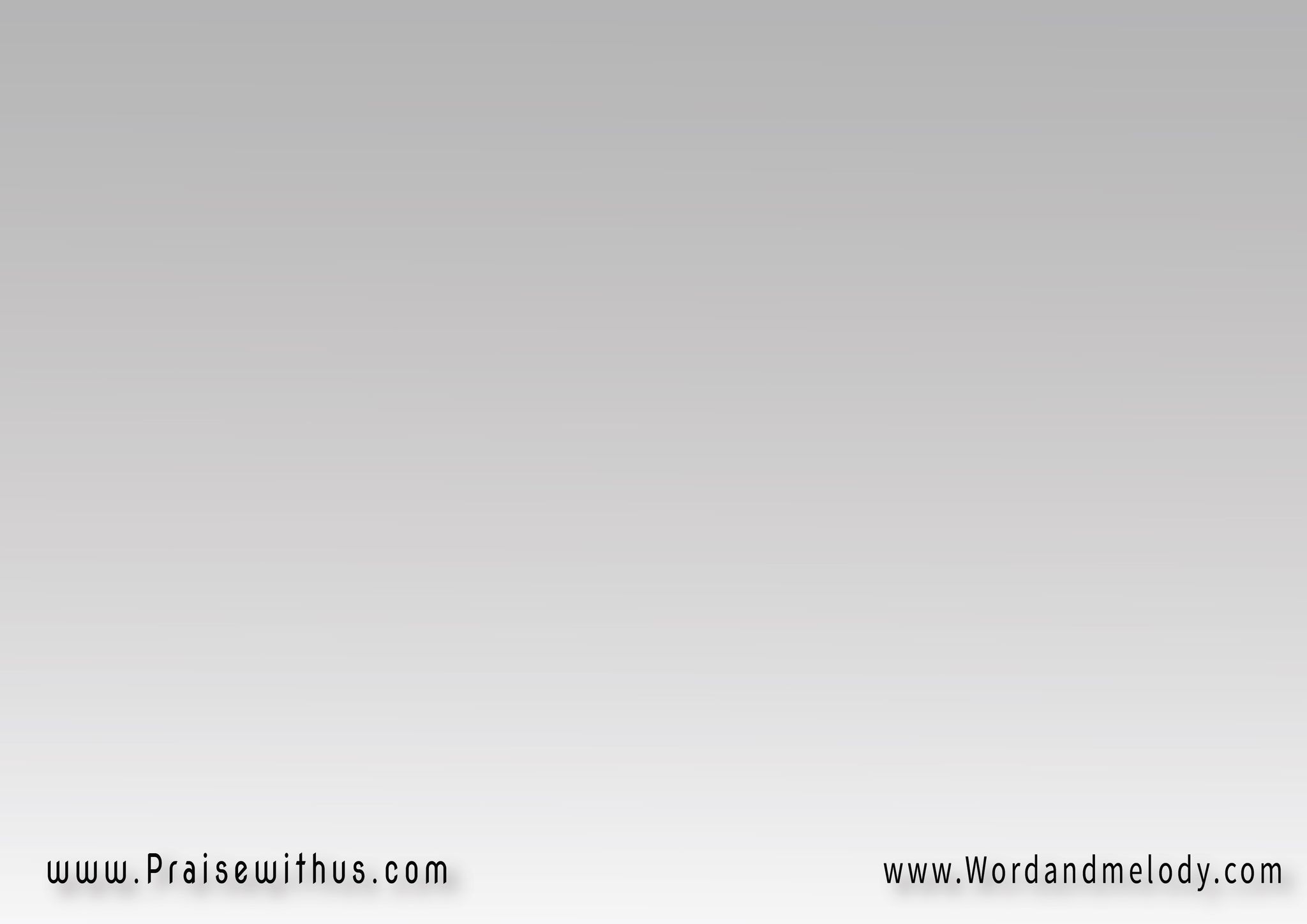 القرار:
اسألوني عن يسوع
حبه بين الضلوع
ذا نصيبي ذا فدائي
ذا حبيبي يا جموع
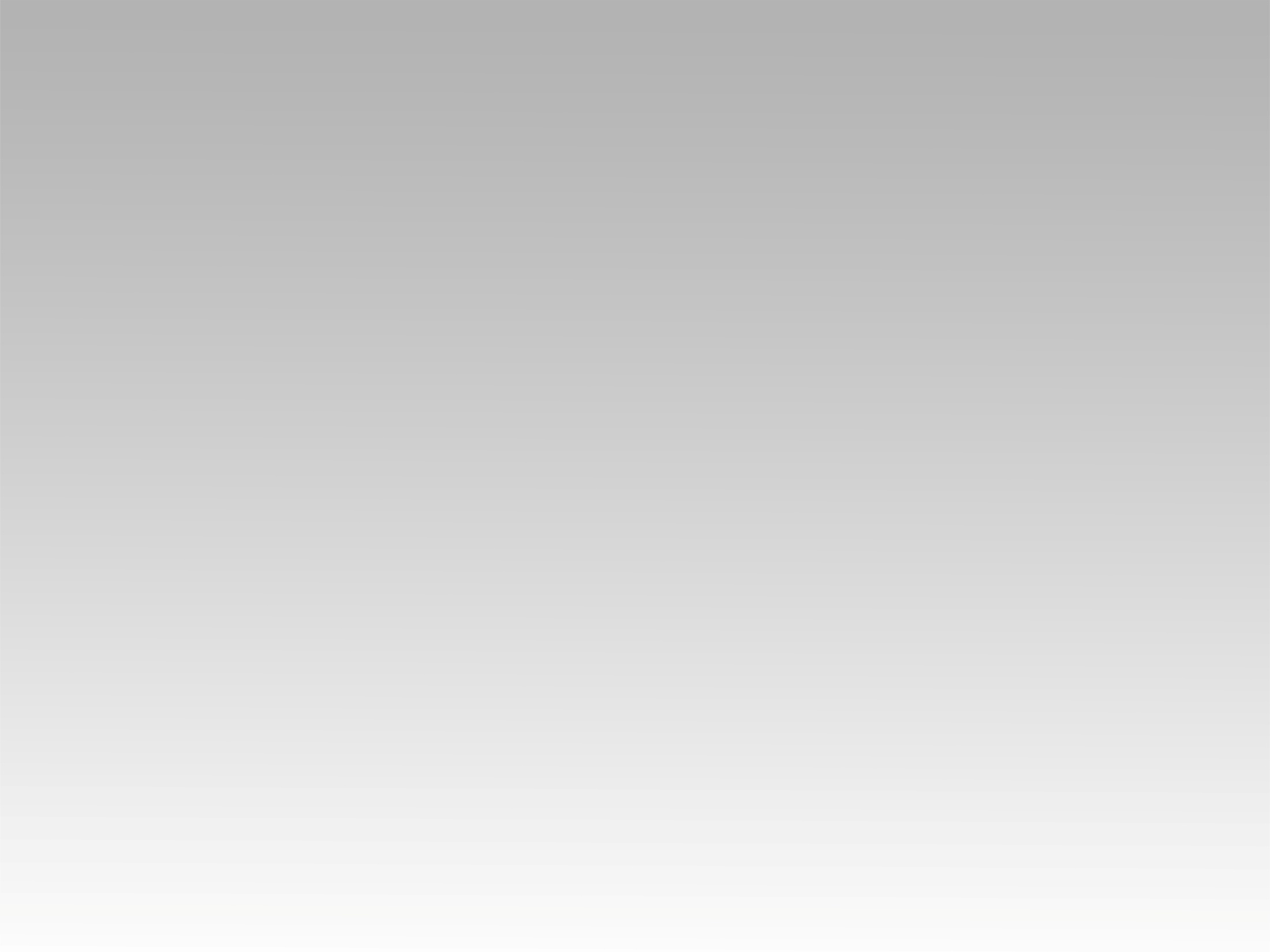 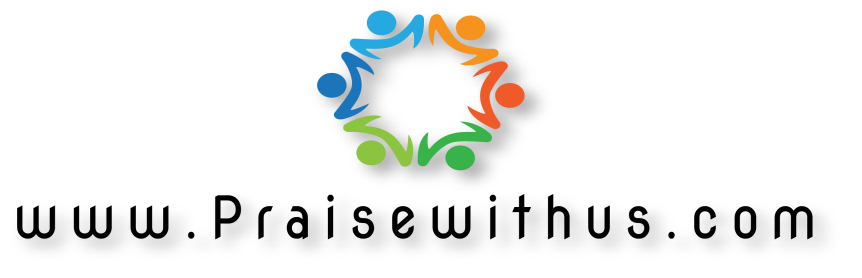